Найди в себе волонтёра
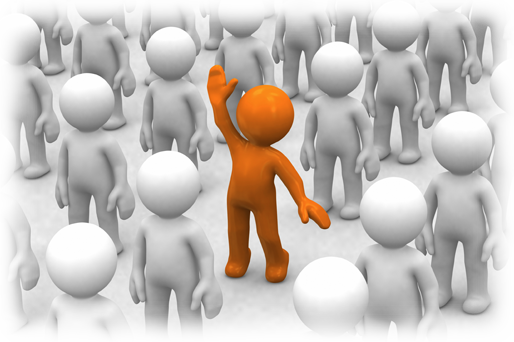 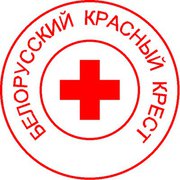 Анри Дюнан – основатель Движения
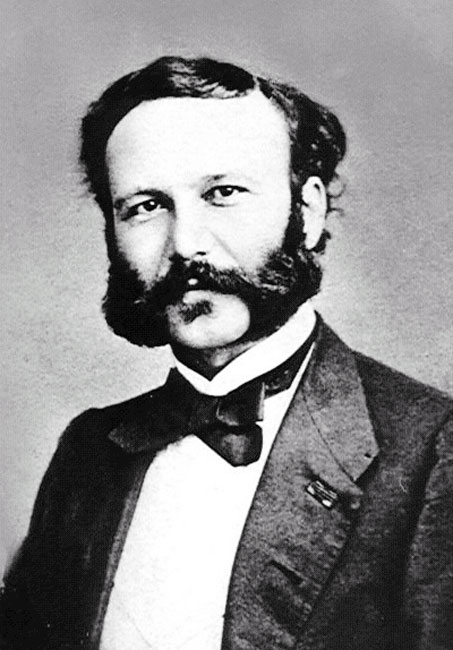 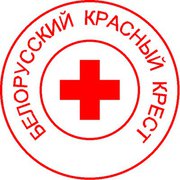 Основные даты
8 мая 1828 г. – день рождения Анри Дюнана;

24 июня 1859 г. – битва  при Сольферино;

1862 г. – публикация  «Воспоминаний о битве при Сольферино»;

29 октября 1863 г. день рождения Красного Креста принятие решения Международной конференция в Женеве.
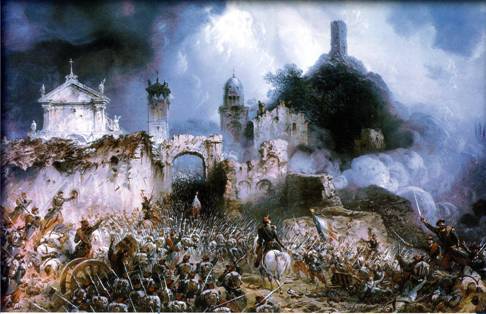 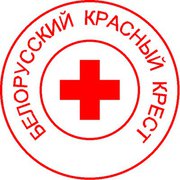 Международное движение Красного Креста и Красного Полумесяца
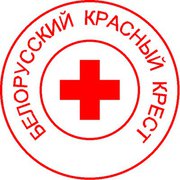 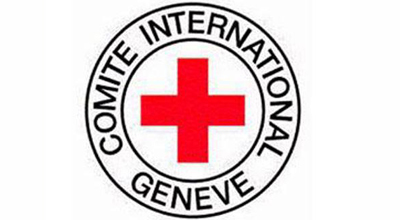 Международный комитет Красного Креста  — гуманитарная организация, осуществляющая свою деятельность во всём мире, исходя из принципа нейтральности и беспристрастности. Она предоставляет защиту и оказывает помощь пострадавшим в вооружённых конфликтах и внутренних беспорядках. Комитет трижды удостаивался Нобелевской премии мира — в 1917, 1944 и 1963 годах.
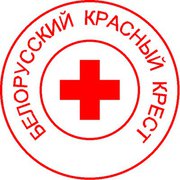 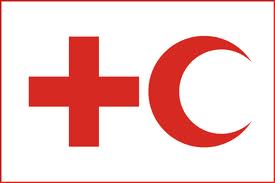 Международная федерация обществ Красного Креста и Красного Полумесяца – возглавляет и координирует международную помощь при катастрофах, оказываемую Движением, выступает в качестве официального представителя обществ-членов на международной арене, развивает сотрудничество между НО и содействует повышению их готовности к действиям в чрезвычайных ситуациях, выполнению социальных и медицинских программ.
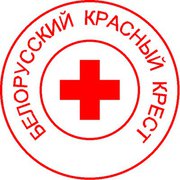 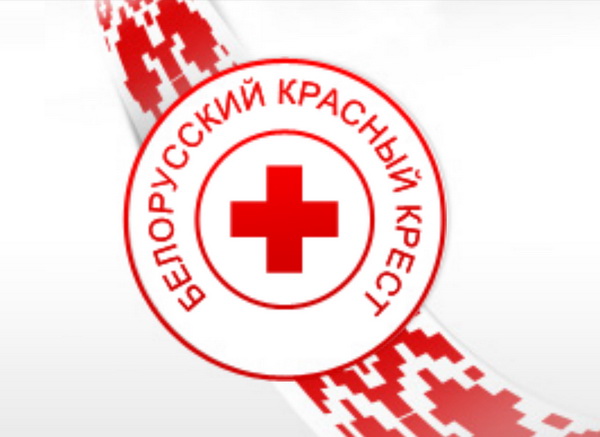 Национальные общества Красного Креста и Красного Полумесяца воплощают на практике работу и принципы международного движения КК и КП. НО действуют только в границах своего государства и выступают в качестве помощников государственных властей своих стран в гуманитарной сфере. Во время войны они помогают затрагиваемому ею гражданскому населению и, при необходимости, оказывают поддержку военно-медицинской службе.  В настоящее время в состав МФКК и КП входит 186 Национальных обществ.
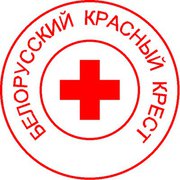 Принципы Международного Движения Красного Креста и Красного Полумесяца:
Гуманность;
Беспристрастность;
Нейтральность;
Независимость;
Добровольность;
Единство;
Универсальность.
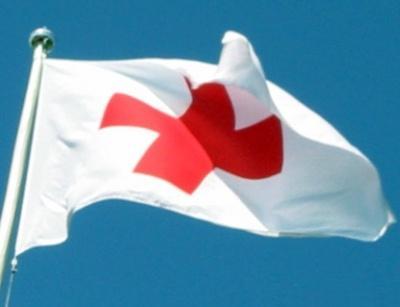 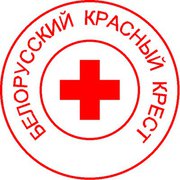 Гуманность
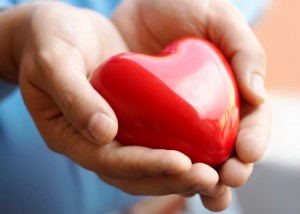 Движение призвано защищать жизнь и здоровье людей и обеспечивать уважение к человеческой личности. Оно способствует достижению взаимопонимания, дружбы, сотрудничества и прочного мира между народами.
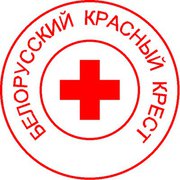 Беспристрастность
Движение не проводит никакой дискриминации по признаку национальности, расы, религии, класса или политических убеждений. Оно лишь стремится облегчать страдания людей, и в первую очередь, тех, кто больше всего в этом нуждается.
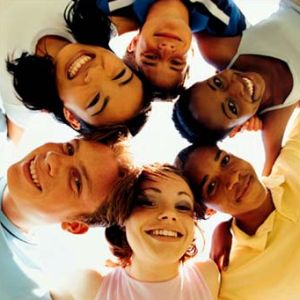 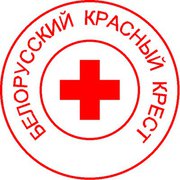 Нейтральность
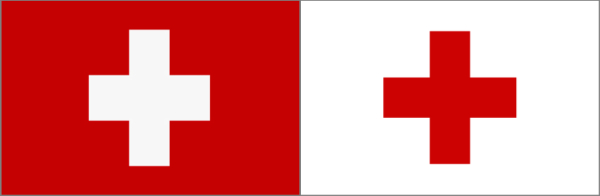 Чтобы сохранить всеобщее доверие, Движение не может принимать чью-либо сторону в вооружённых конфликтах и вступать в споры политического, расового, религиозного или идеологического характера.
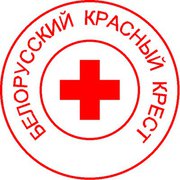 Независимость
Движение независимо. Национальные общества, оказывая своим правительствам помощь в их гуманитарной деятельности и подчиняясь законам своей страны, должны тем не менее всегда сохранять автономию, чтобы иметь возможность действовать в соответствии с принципами Красного Креста.
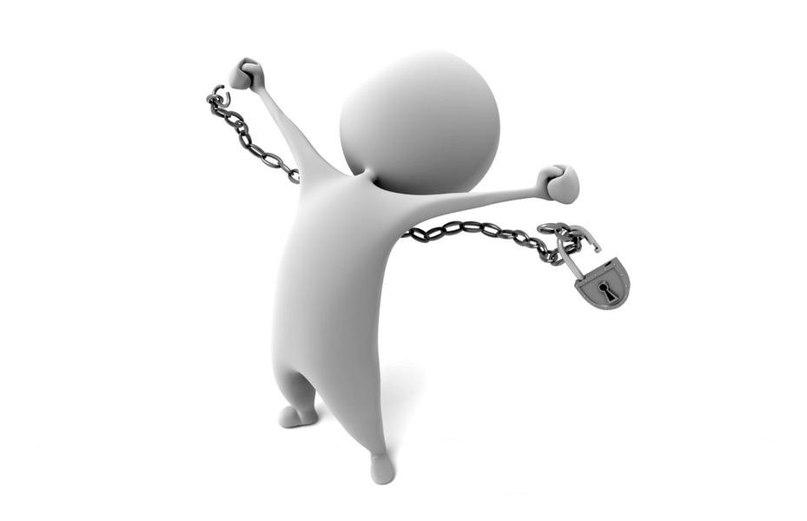 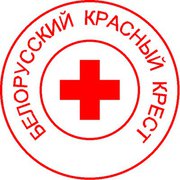 Добровольность
В своей добровольной деятельности по оказанию помощи Движение ни в коей мере не руководствуется стремлением к получению выгоды.
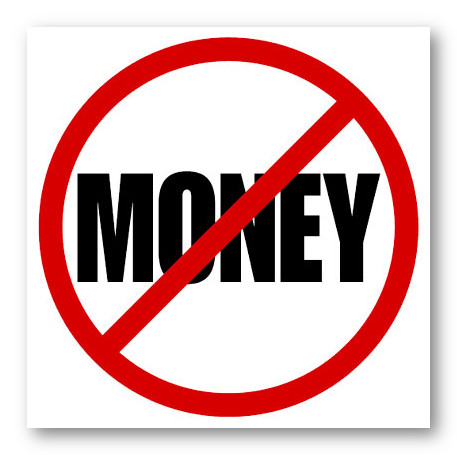 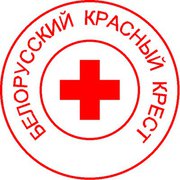 Единство
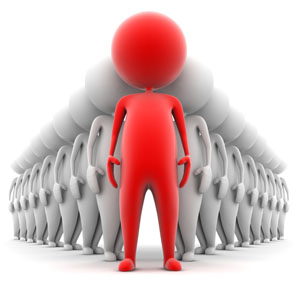 В стране может быть только одно национальное общество Красного Креста или Красного Полумесяца. Оно должно быть открыто для всех и осуществлять свою гуманитарную деятельность на всей территории страны
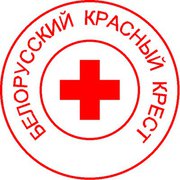 Универсальность
Движение является всемирным. Все национальные общества пользуются равными правами и обязаны оказывать помощь друг другу
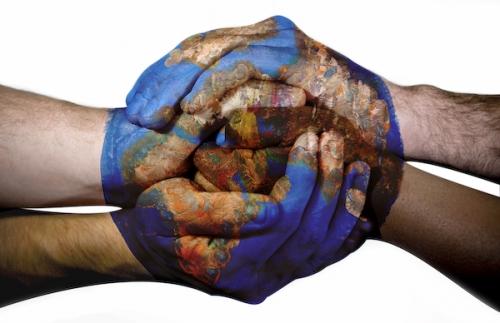 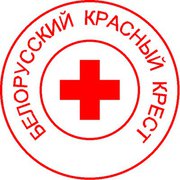 Эмблемами движения являются красный крест, красный полумесяц, а с декабря 2005 года и красный кристалл на белом фоне.
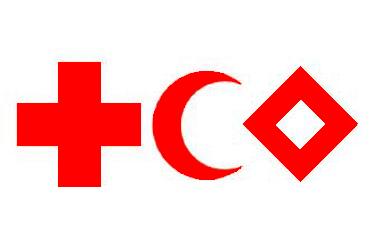 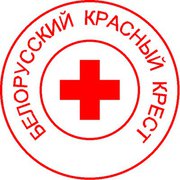 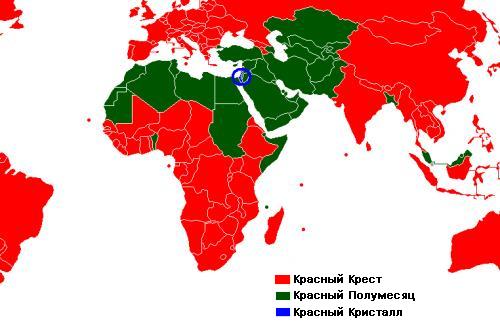 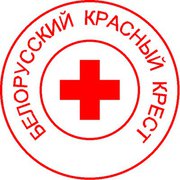 Что такое БОКК?
Белорусское Общество Красного Креста – республиканское общественное объединение, признанное единственной в Республике Беларусь национальной организацией Красного Креста, которая оказывает содействие государству в осуществлении гуманитарной деятельности на всей территории страны. Белорусское Общество Красного Креста является составной частью Международного движения Красного Креста и Красного Полумесяца и членом Международной Федерации Обществ Красного Креста и Красного Полумесяца.
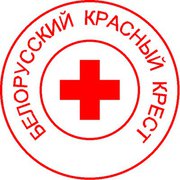 Миссия - Белорусское Общество Красного Креста призвано защищать и улучшать жизнь и здоровье уязвимых слоев населения, мобилизуя гуманитарный потенциал общества и гарантируя уважение к личности.
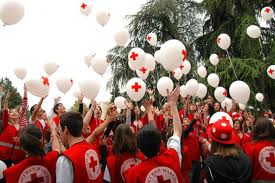 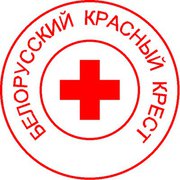 Основные направления  деятельности БОКК:
1. Распространение знаний о международном гуманитарном праве
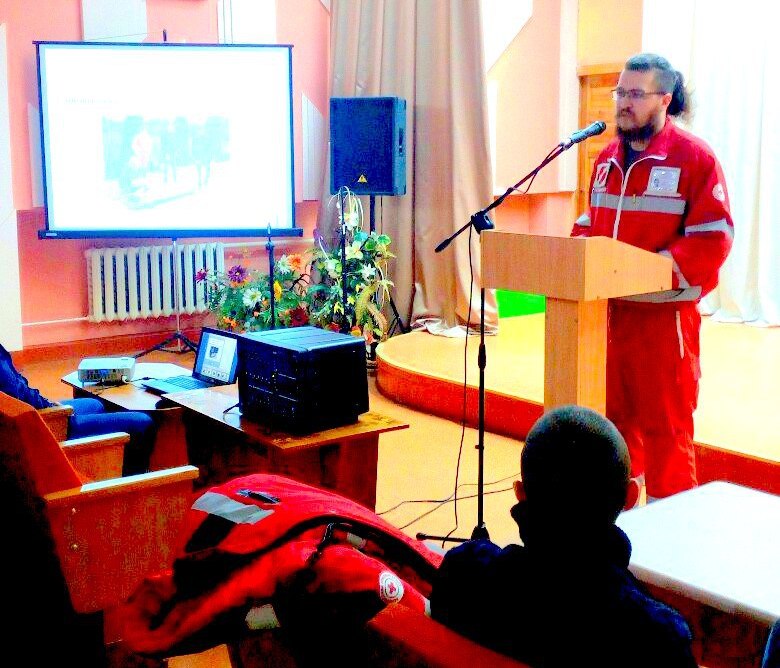 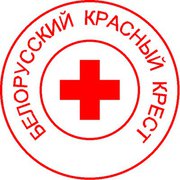 Основные направления  деятельности БОКК:
2. Подготовка и реагирование на чрезвычайные и кризисные ситуации
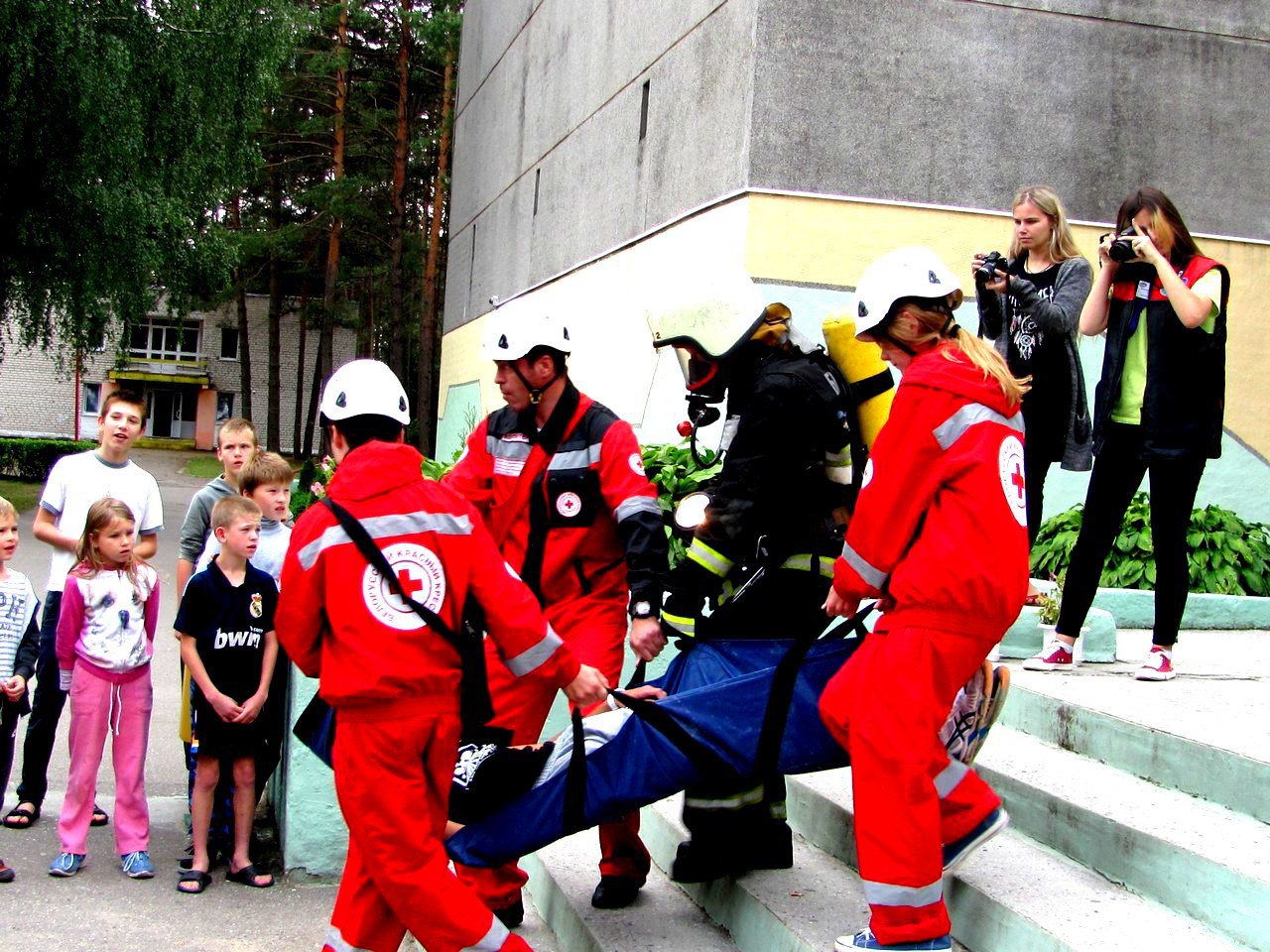 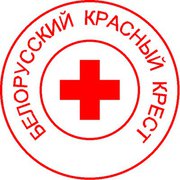 Основные направления  деятельности БОКК:
3. Медицинская помощь, социальная помощь и уход на дому
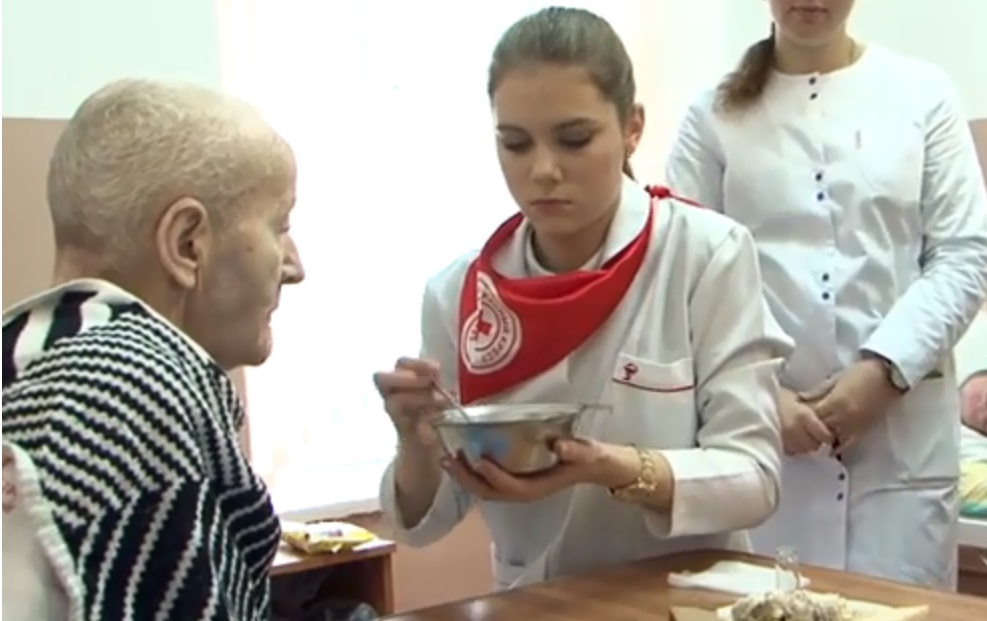 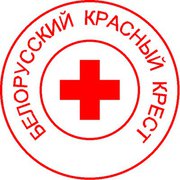 Основные направления  деятельности БОКК:
4. Адвокация интересов уязвимых и мобилизация сообществ
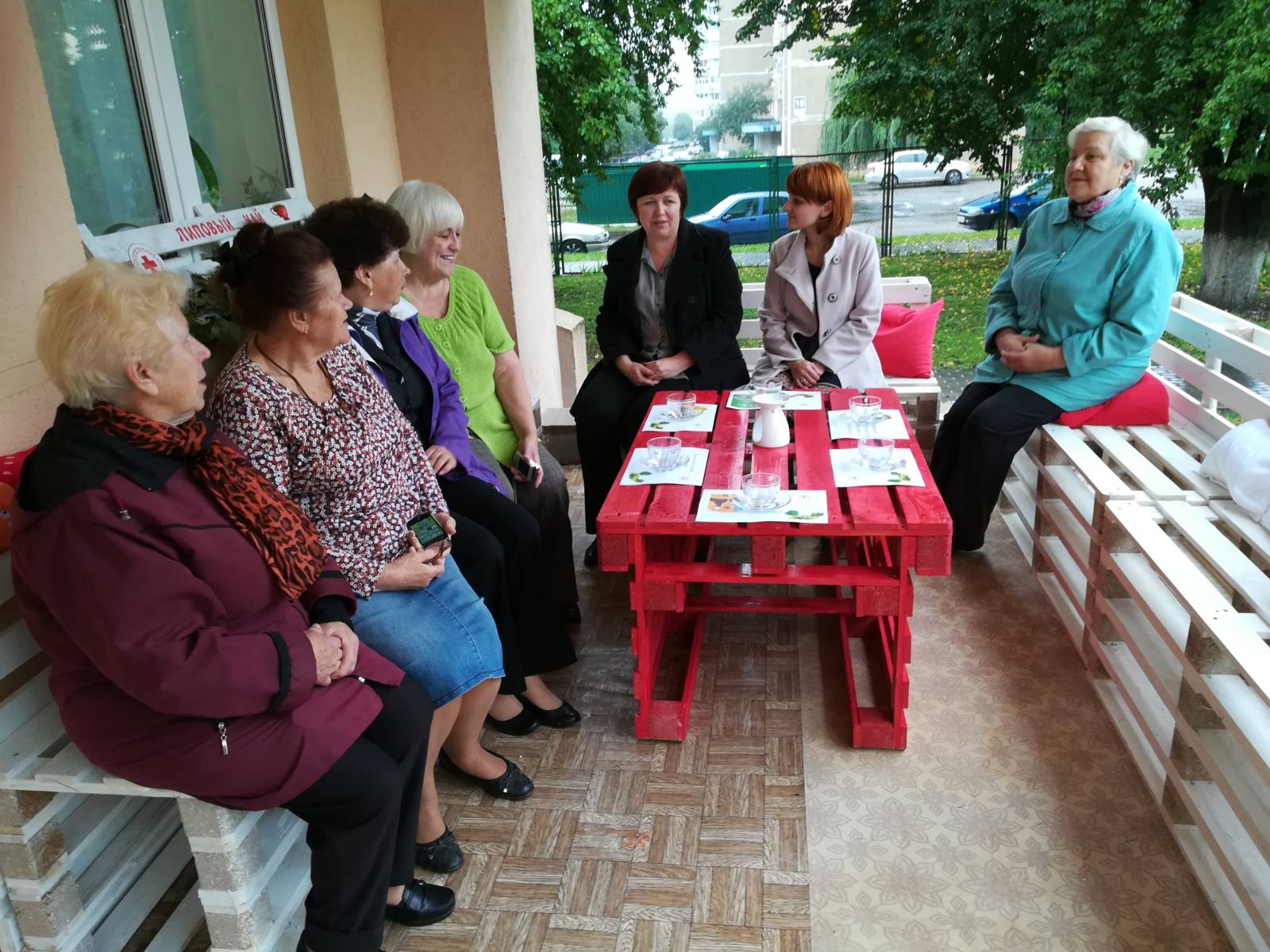 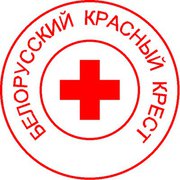 Основные направления  деятельности БОКК:
5. Информирование и обучение
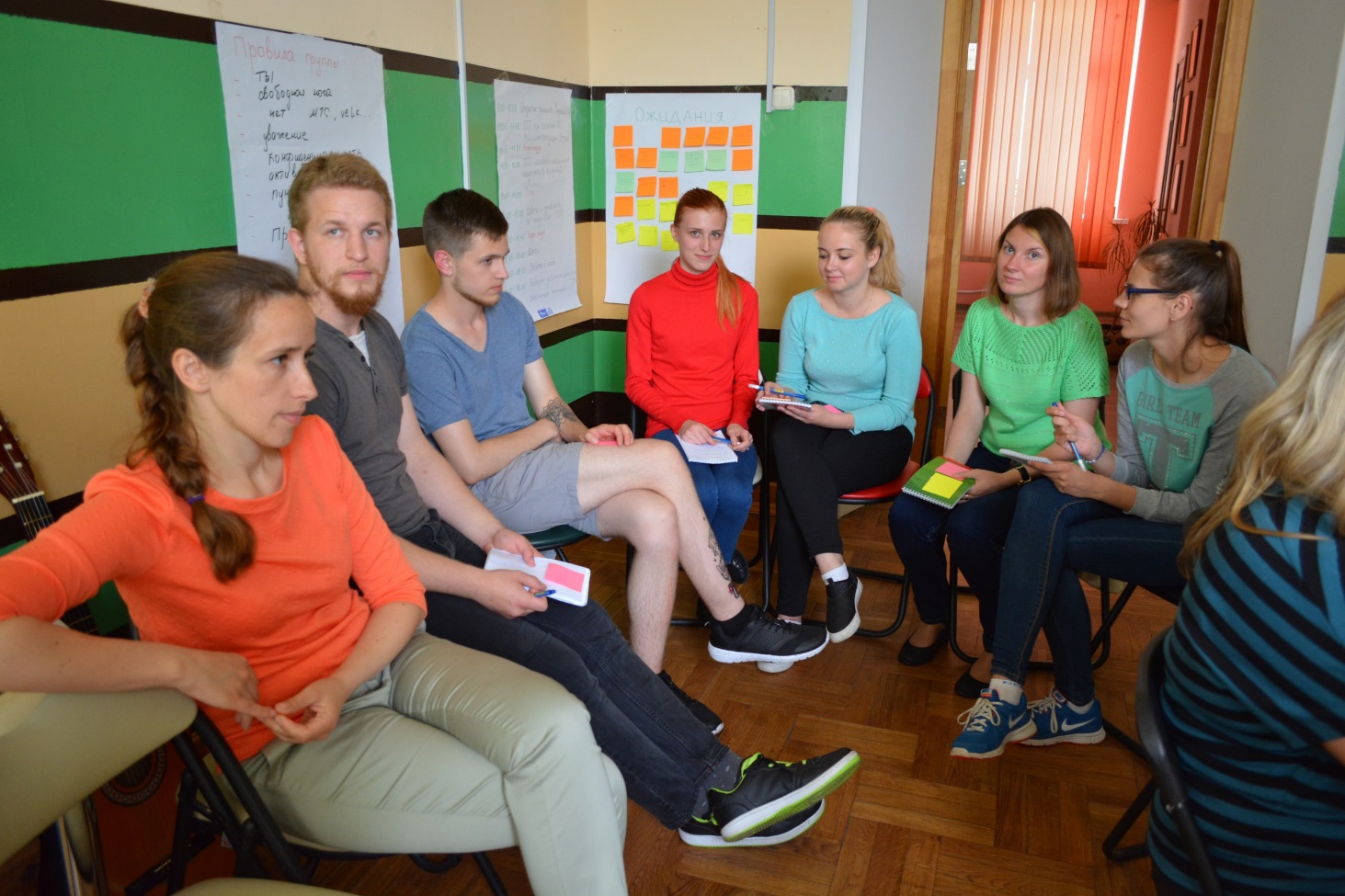 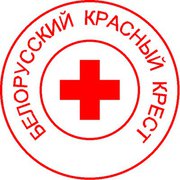 Основные направления  деятельности БОКК:
6. Укрепление организационного потенциала БОКК
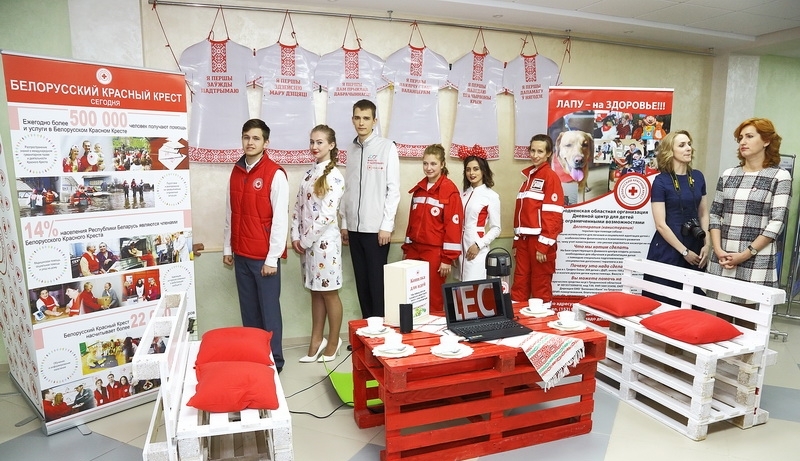 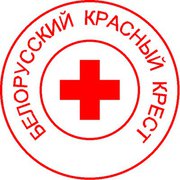 Основу БОКК составляют:
7 843 первичных организаций;
162 городских, районных и узловых организаций;
6 областных организаций, Минская городская организация, Дорожная организации БОКК на белорусской железной дороге.
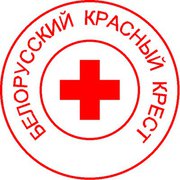 БОКК располагает масштабными человеческими ресурсами:
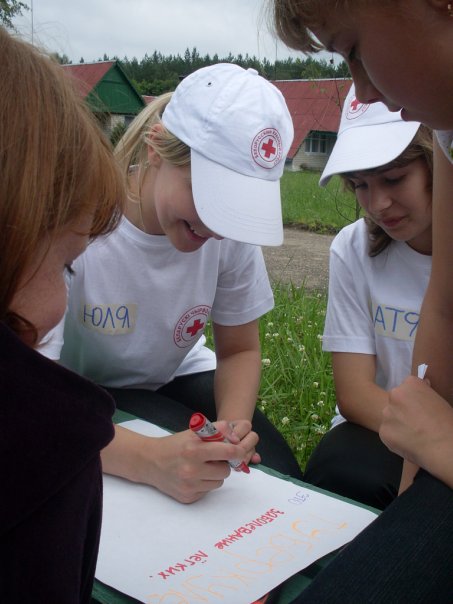 1 335 000 членов БОКК;
21 000 волонтеров, из них 17 000 молодежь;
320 штатных сотрудников БОКК;
104 работников Службы сестер милосердия.
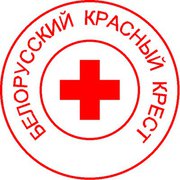 Кто такой волонтёр БОКК?
Волонтёр БОКК – человек, который добровольно и безвозмездно на регулярной или периодической основе участвует в уставной деятельности БОКК
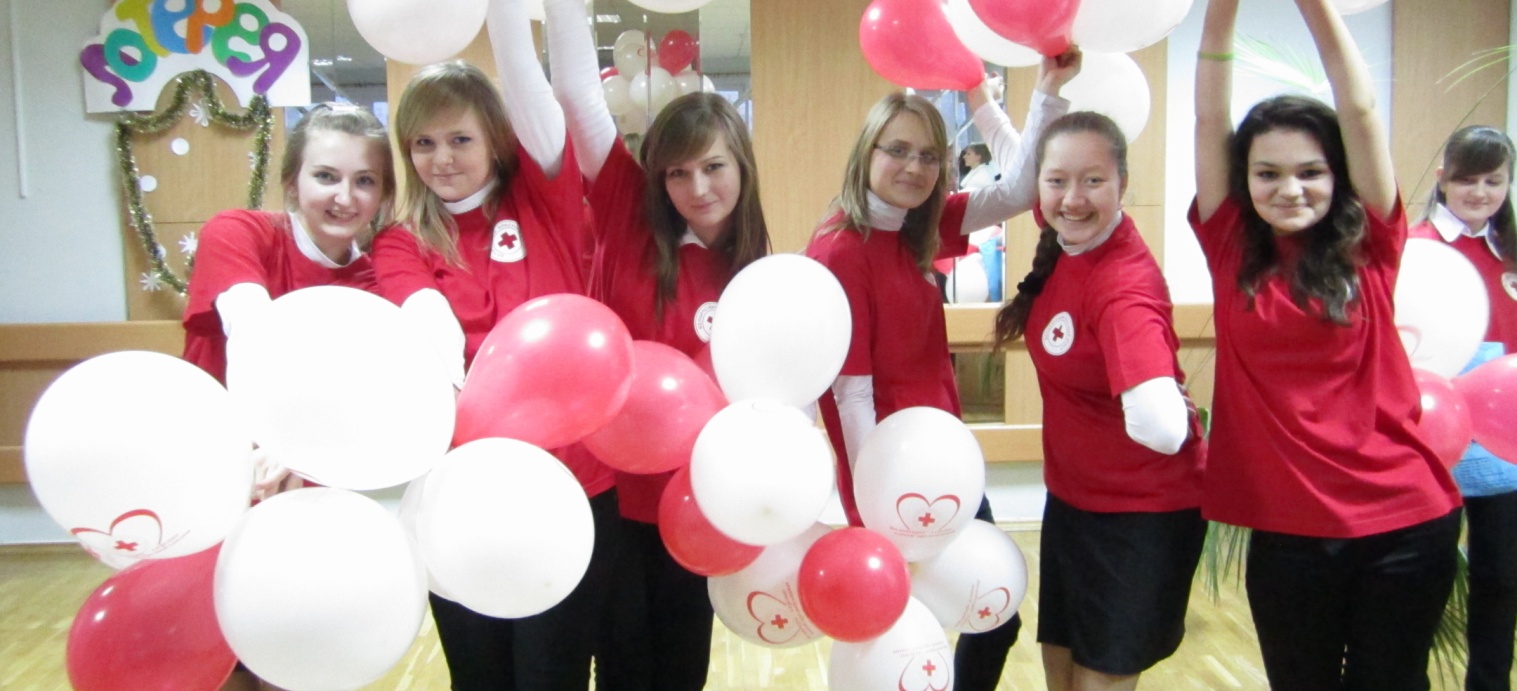 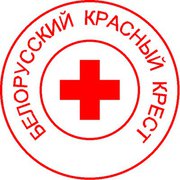 Направления волонтёрской деятельности:
Противодействие торговле людьми;
Профилактика ВИЧ;
Профилактика туберкулёза;
Уход за детьми с ограниченными возможностями; 
Уход за одинокими пожилыми людьми;
Обучение навыкам оказания первой помощи;
Распространение знаний о Движении и международном гуманитарном праве;
Гуманитарная помощь уязвимым слоям населения;
Распространение знаний о движении и международном гуманитарном праве;
И другие направления.
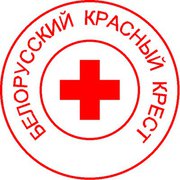 Противодействие торговле людьми
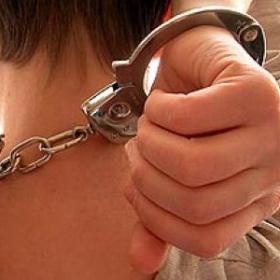 Профилактическая деятельность

Реабилитация жертв траффикинга
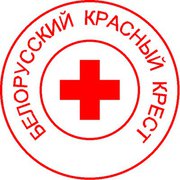 Профилактика ВИЧ/СПИД
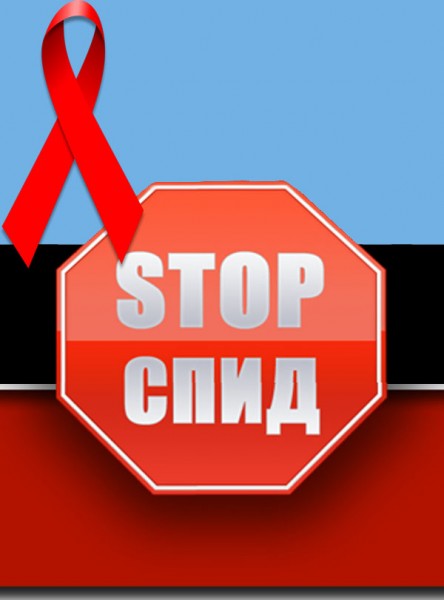 Проведение публичных мероприятий в учебных заведениях и на предприятиях.
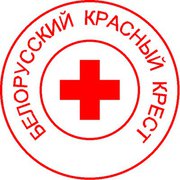 Профилактика туберкулёза
Волонтёры БОКК активно участвуют в мероприятиях по борьбе с туберкулезом, выступают против дискриминации больных
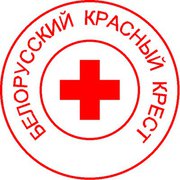 Уход за детьми с ограниченными возможностями
Молодые волонтеры Красного Креста активно работают с детьми и их родителями в дневном центре в городе Гродно
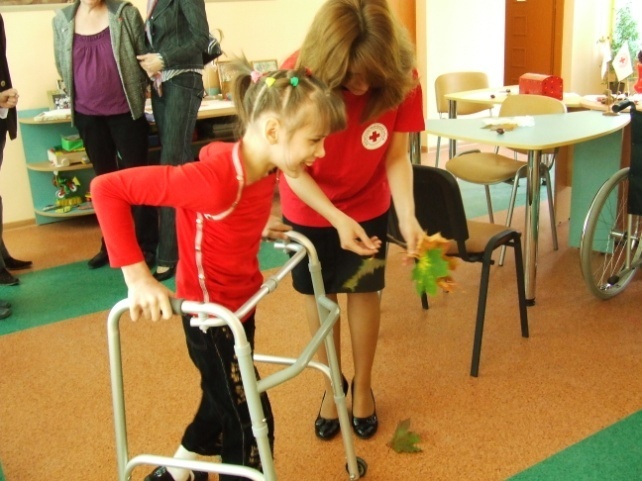 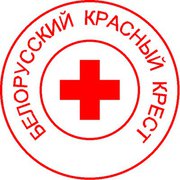 Уход за одинокими пожилыми людьми
Организация групп самопомощи пожилых людей

Общественное обсуждение  проблем пожилых людей

Предоставление информационных материалов
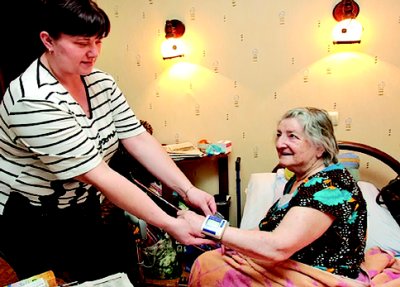 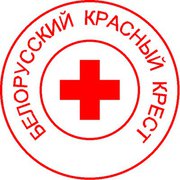 Обучение навыкам оказания первой помощи
Цель  программы  -  обучение населения (в первую очередь членов и волонтеров БОКК) практическим приемам оказания первой помощи в период  до момента приезда к месту происшествия скорой медицинской  помощи  или профессиональных  спасателей.
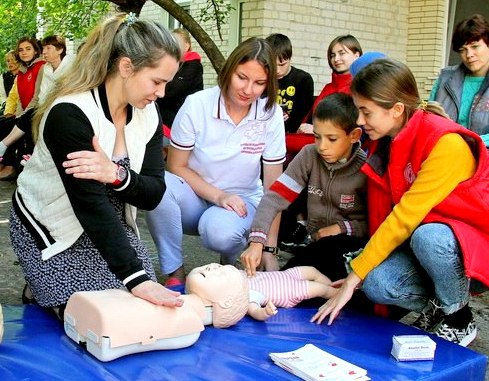 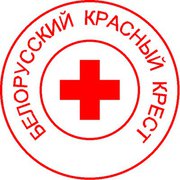 Гуманитарная помощь уязвимым слоям населения
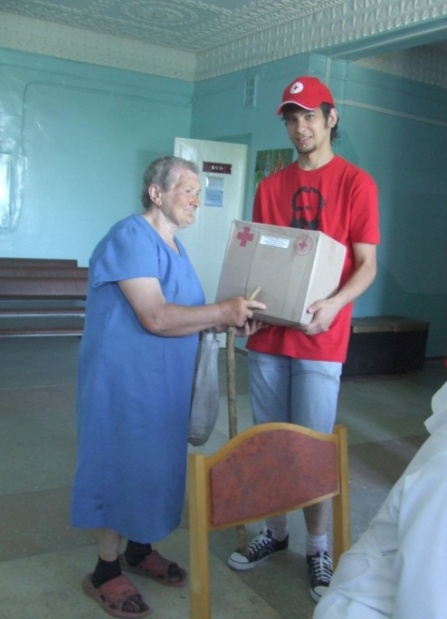 Красный Крест предоставляет продуктовые наборы (более 10 000 ежегодно), одежду и обувь, изделия  медицинского назначения, средства реабилитации самым нуждающимся категориям граждан
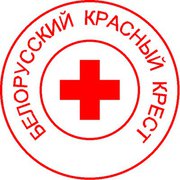 Распространение знаний о движении и международном гуманитарном праве
Распространение знаний среди волонтеров БОКК и населения

 Факультативный курс «Исследуя гуманитарное право» в учреждениях образования

 Тренинги и семинары

 Предоставление информационных материалов

 Реализация гуманитарных молодежных инициатив
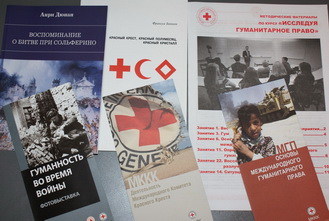 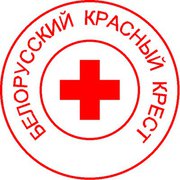 Структура органов волонтёрского управления
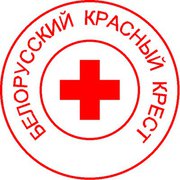 Кодекс этики волонтёра
Выполнять свою работу без национальной, расовой дискриминации, дискриминации по половому признаку, по политическим или религиозным убеждениям;
Соблюдать правила использования имени и эмблемы организации и предотвращать их неправомерное использование;
Не использовать свою деятельность в БОКК для получения материальной, финансовой или любой иной личной выгоды;
Уважать доверие тех, кому оказывается помощь и не разглашать конфиденциальную информацию;
Способствовать развитию взаимопонимания, уважения и благоприятного климата в волонтёрской группе и с сотрудниками.
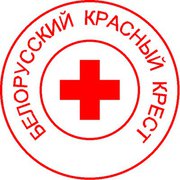 Михаил         Булгаков
Агата Кристи
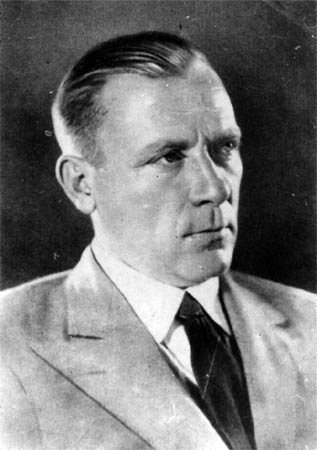 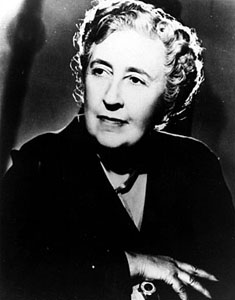 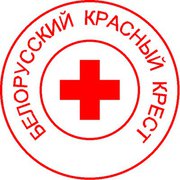 Уолт   Дисней
Эрнест Хемингуэй
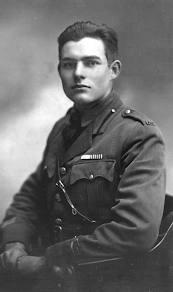 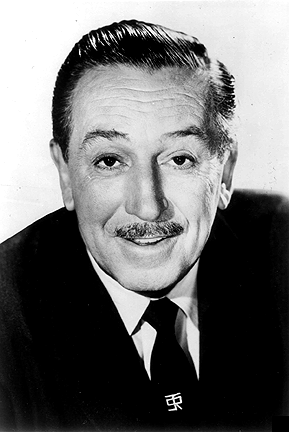 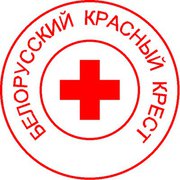 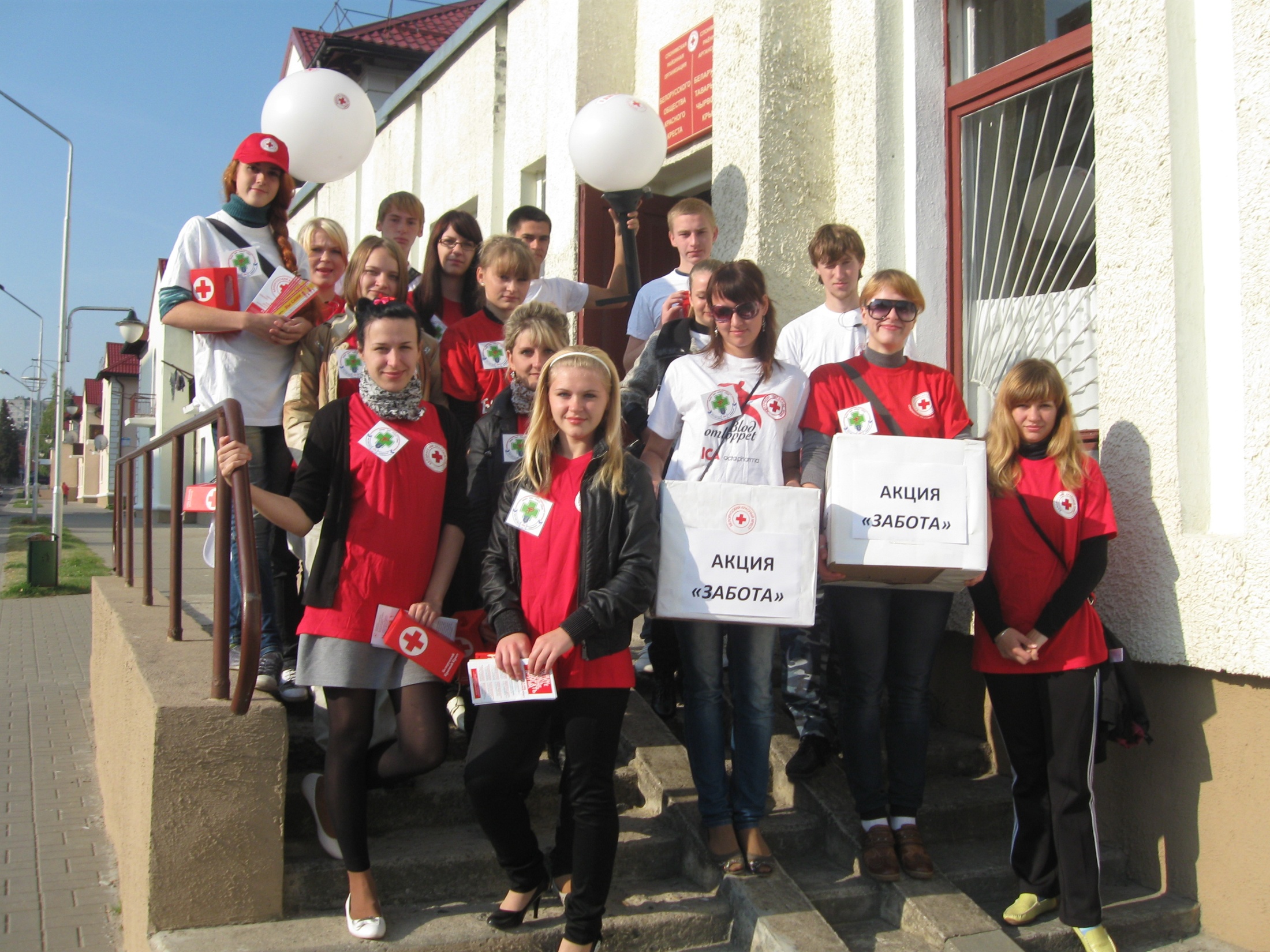 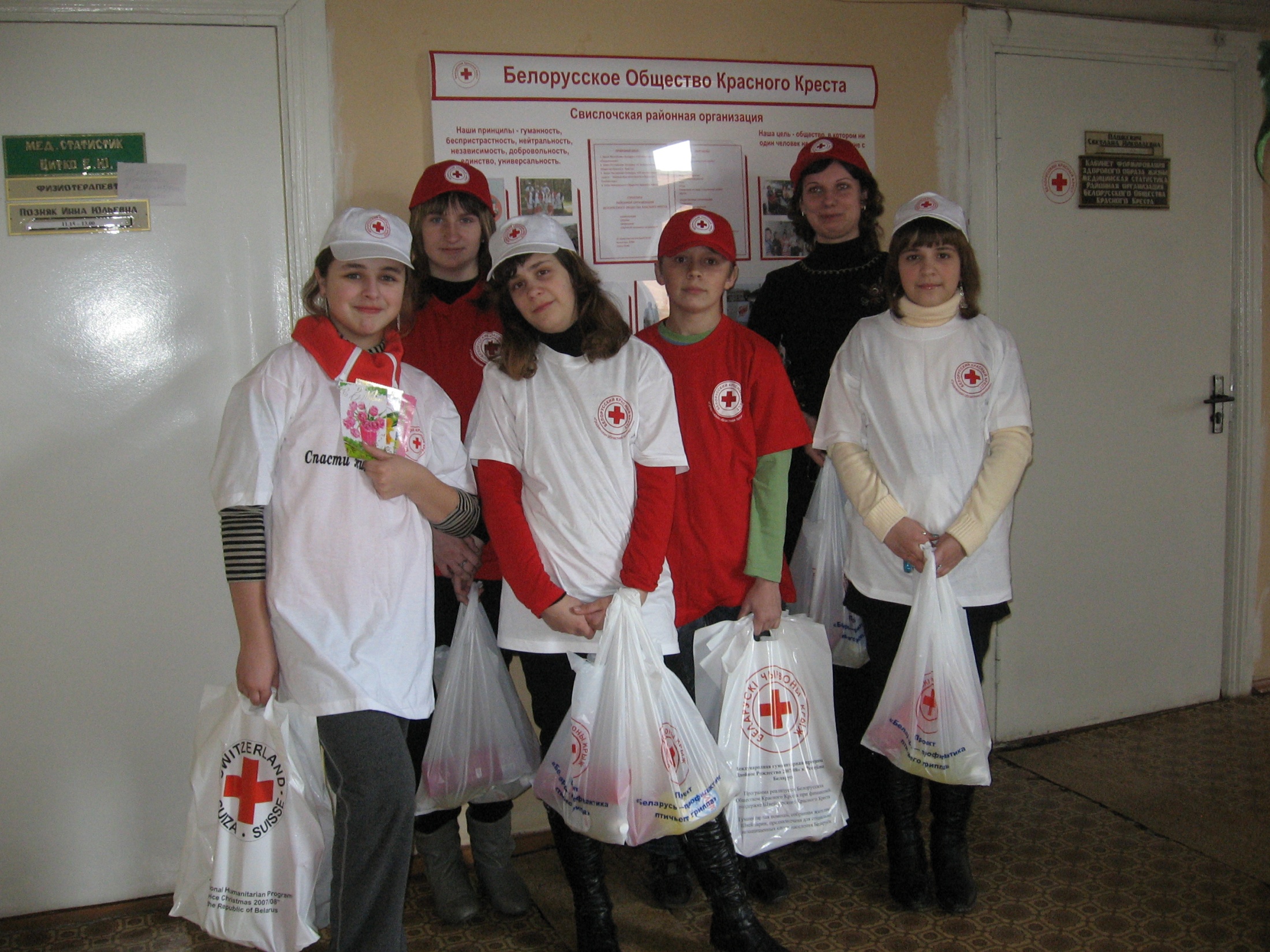 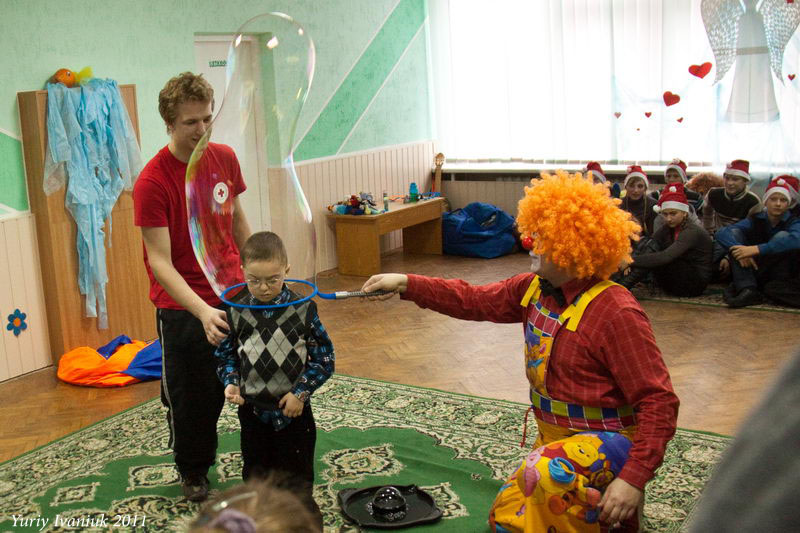 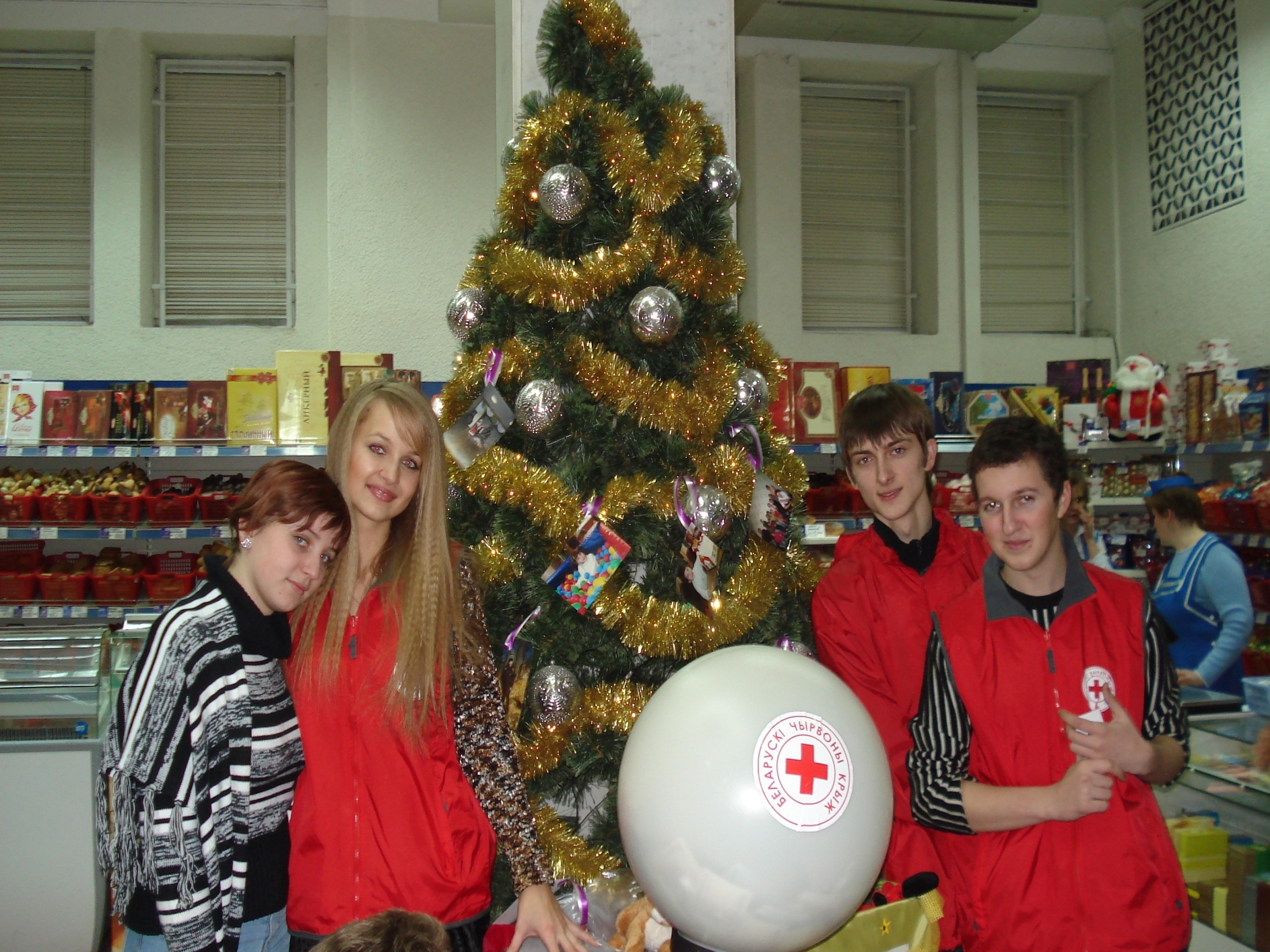 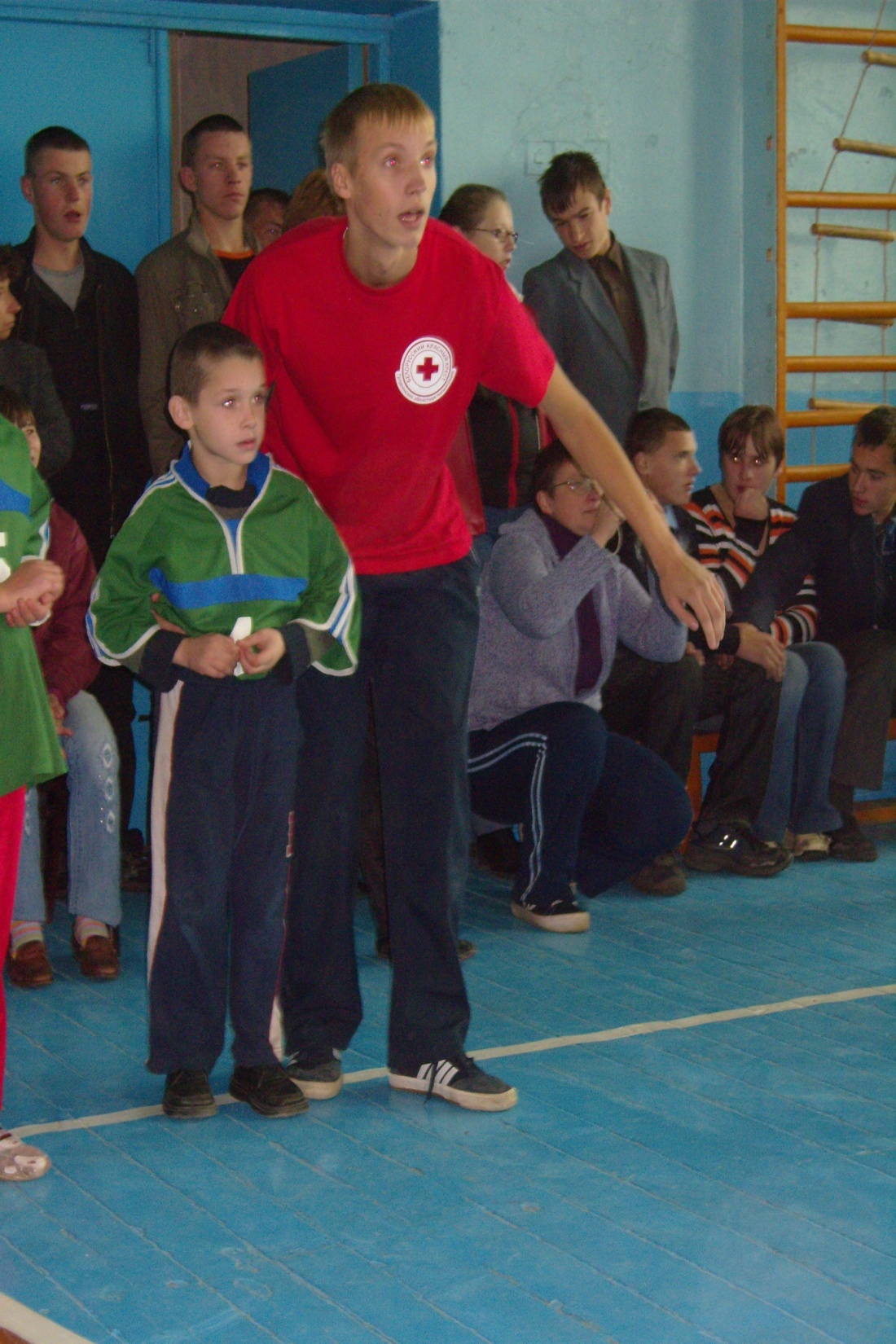 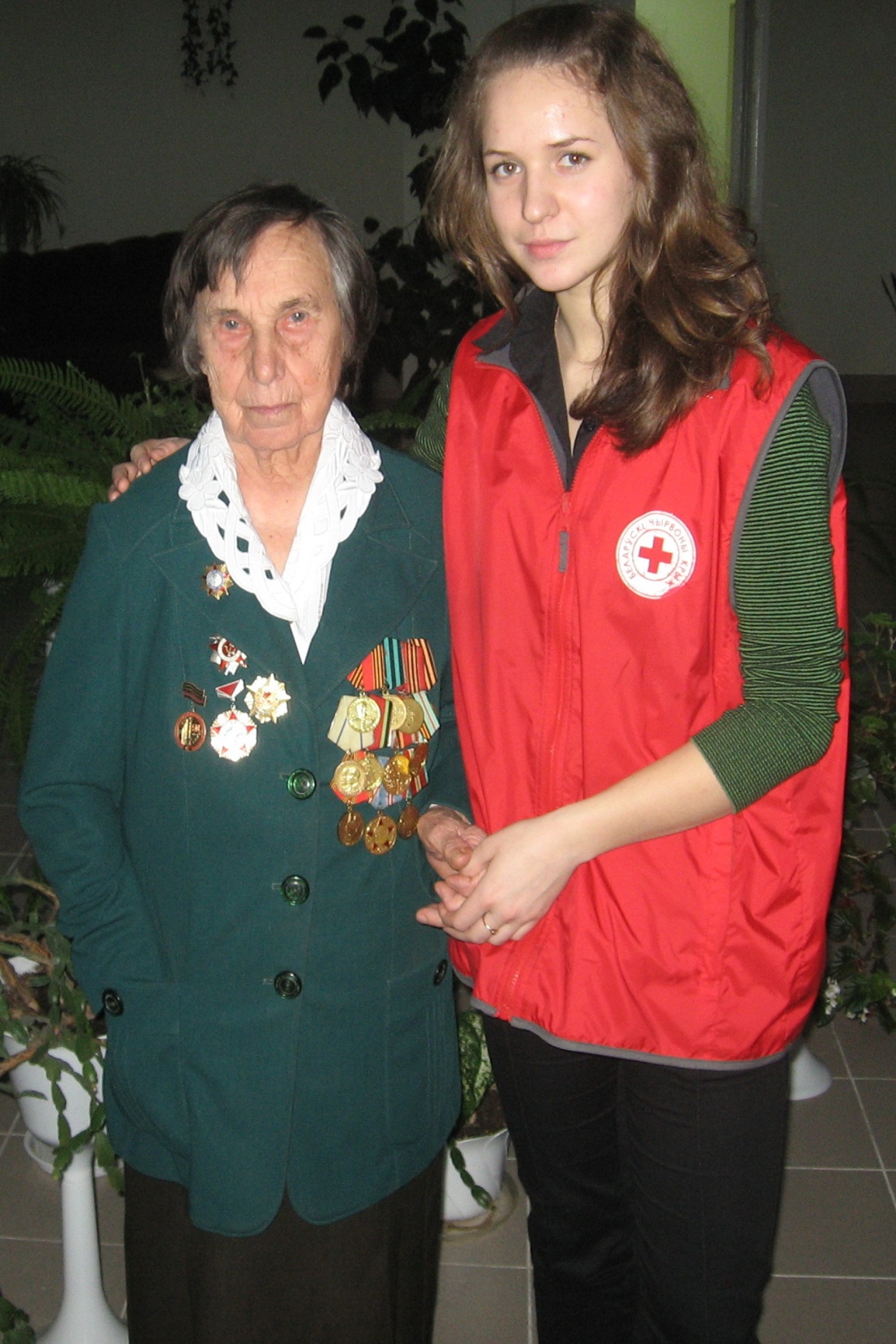 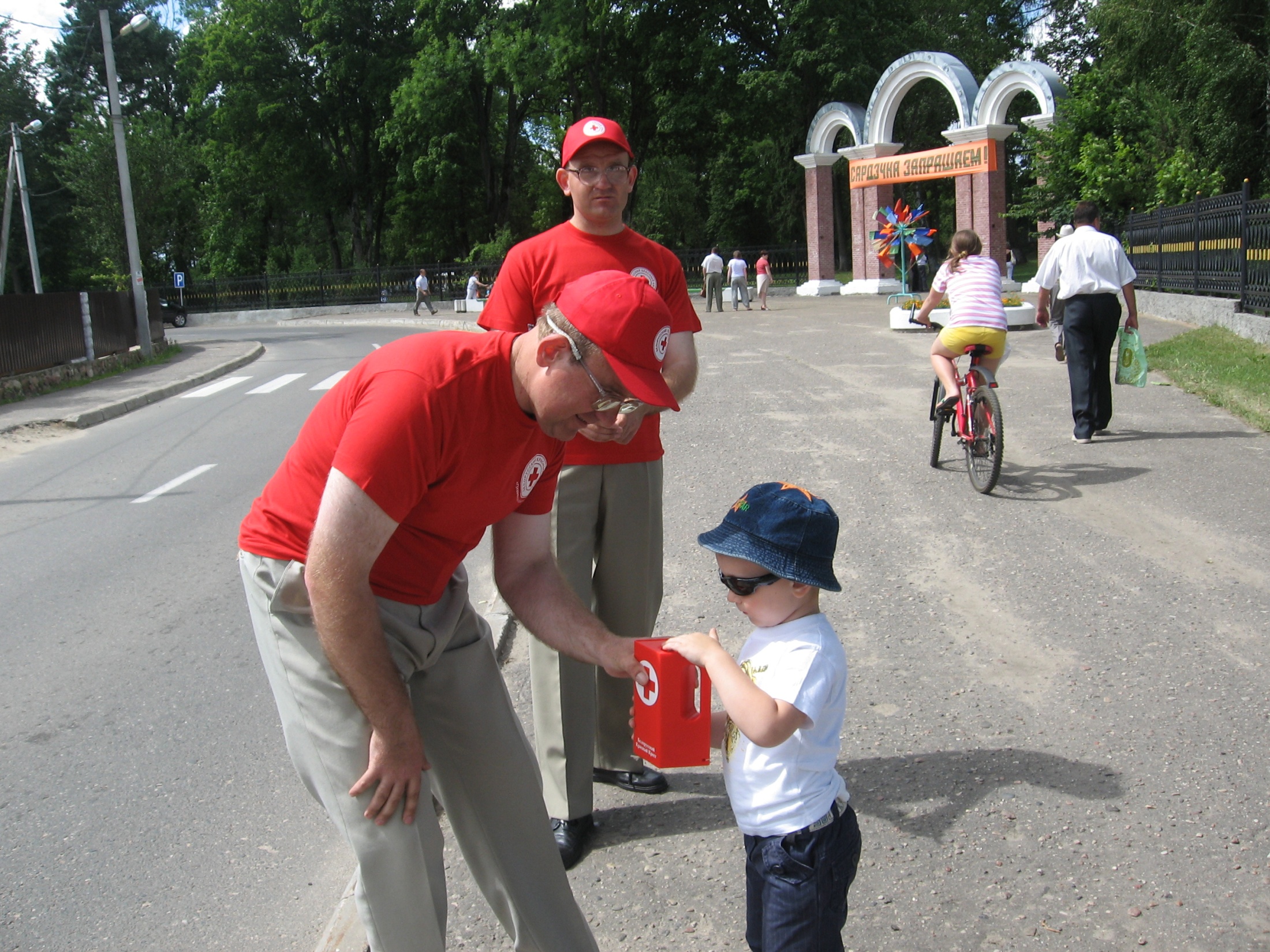 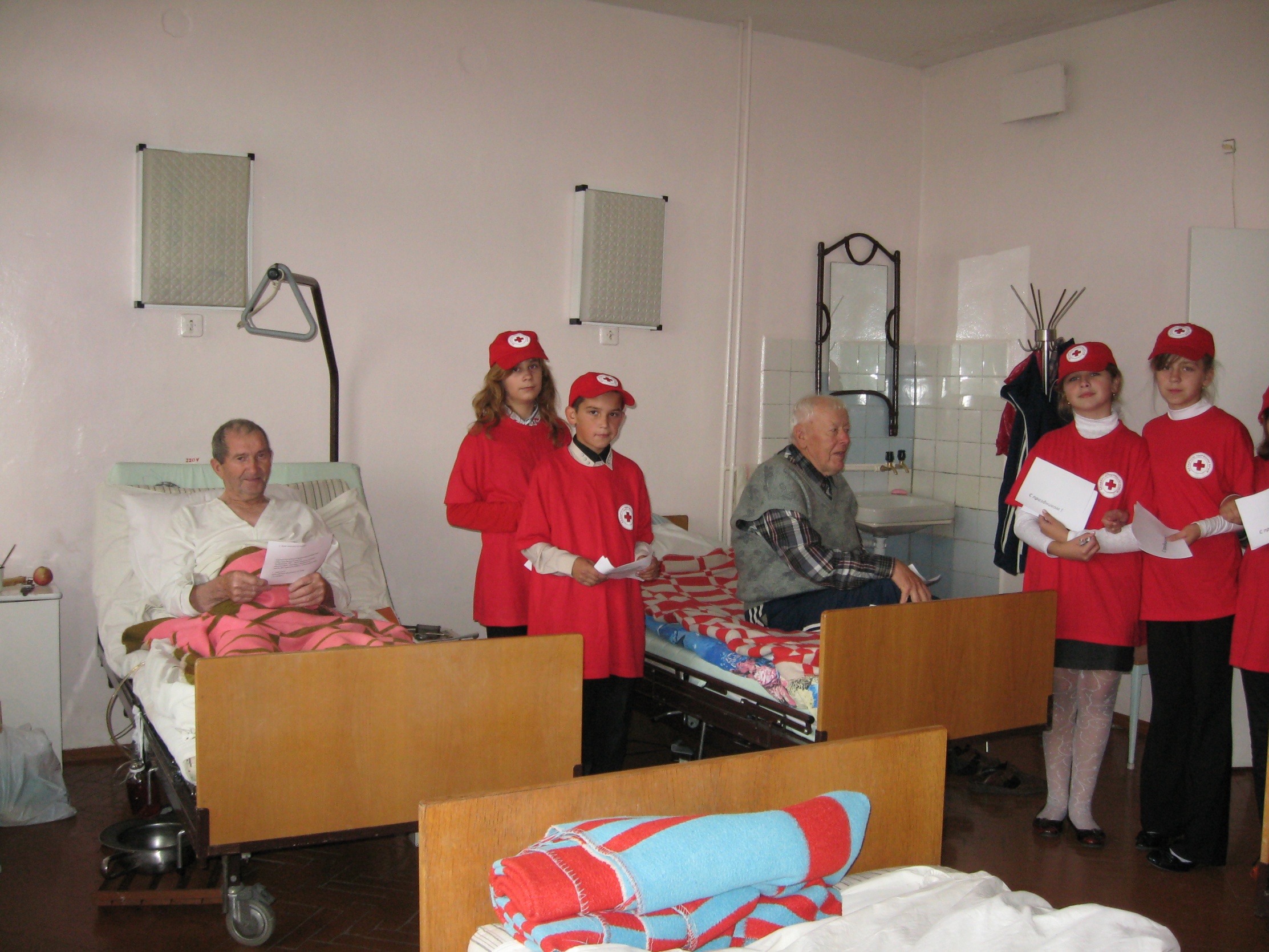 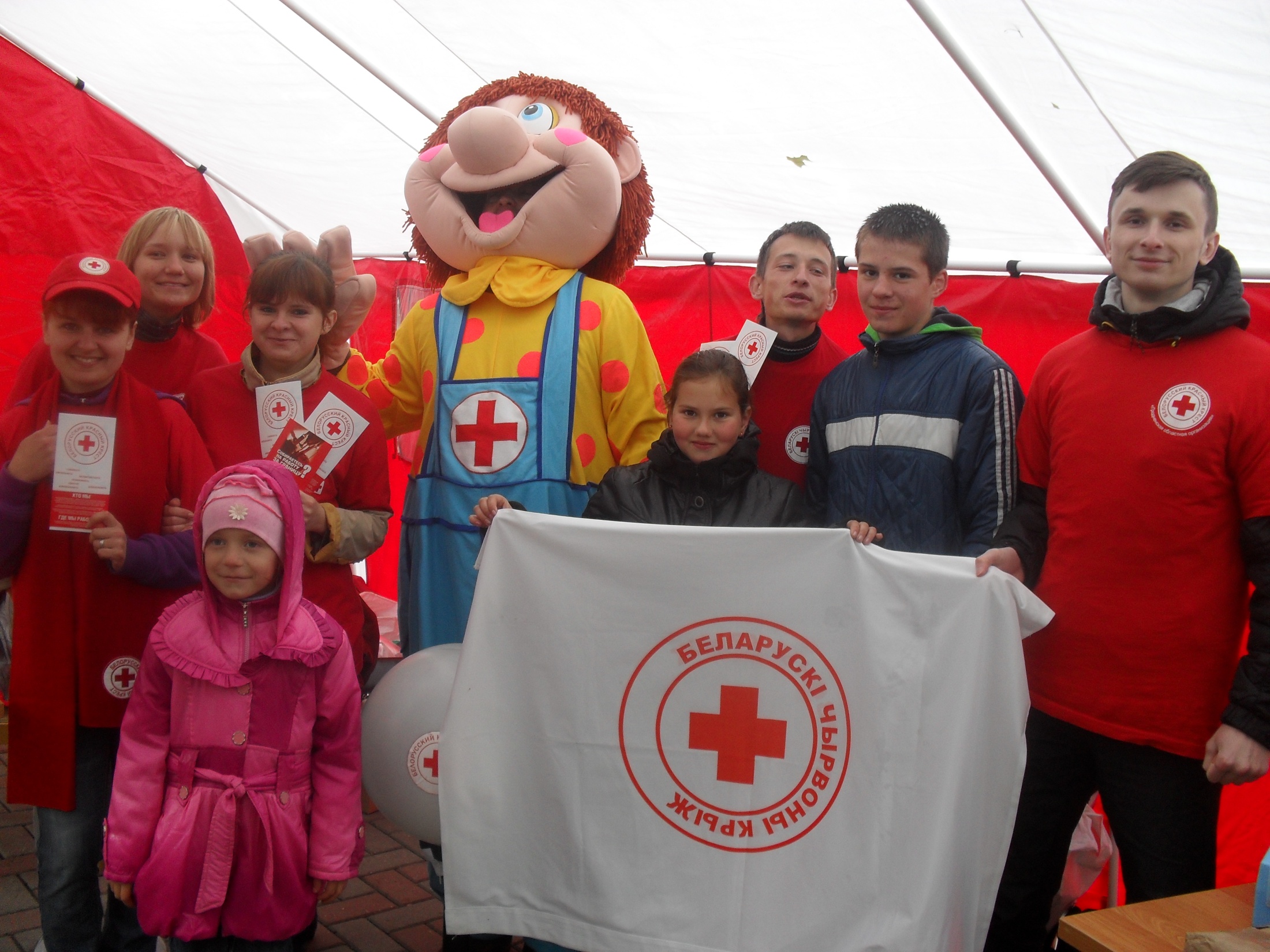 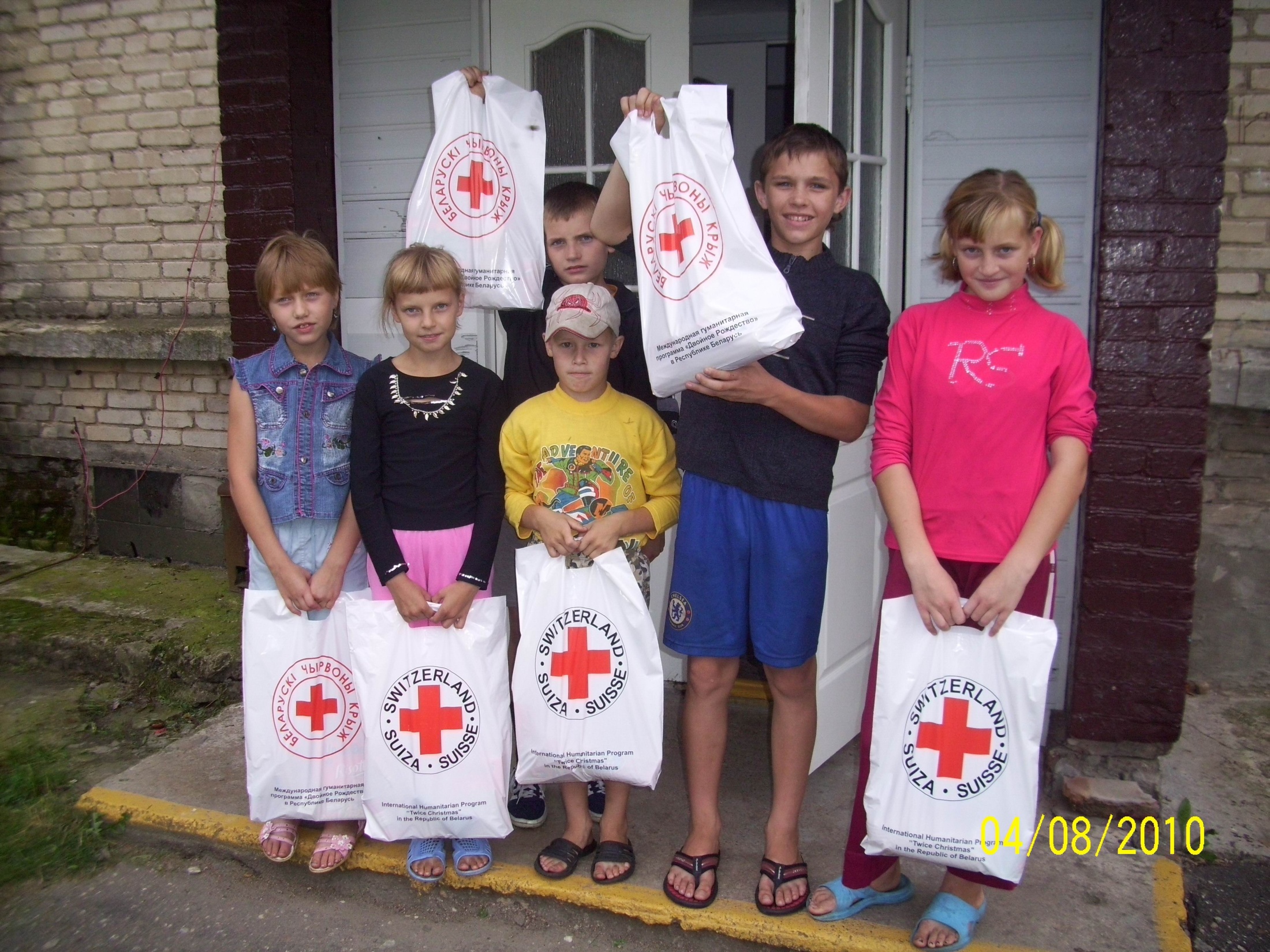 Пока человек чувствует боль – он жив. пока человек чувствует чужую боль – он человек
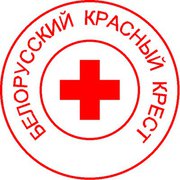 КОНТАКТНАЯ ИНФОРМАЦИЯ
230023, г. Гродно,
ул. Ожешко, 1
Телефон/факс: (80152)743582
E-mail:  info@redcross.by 
www.redcross.by
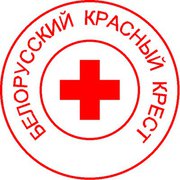